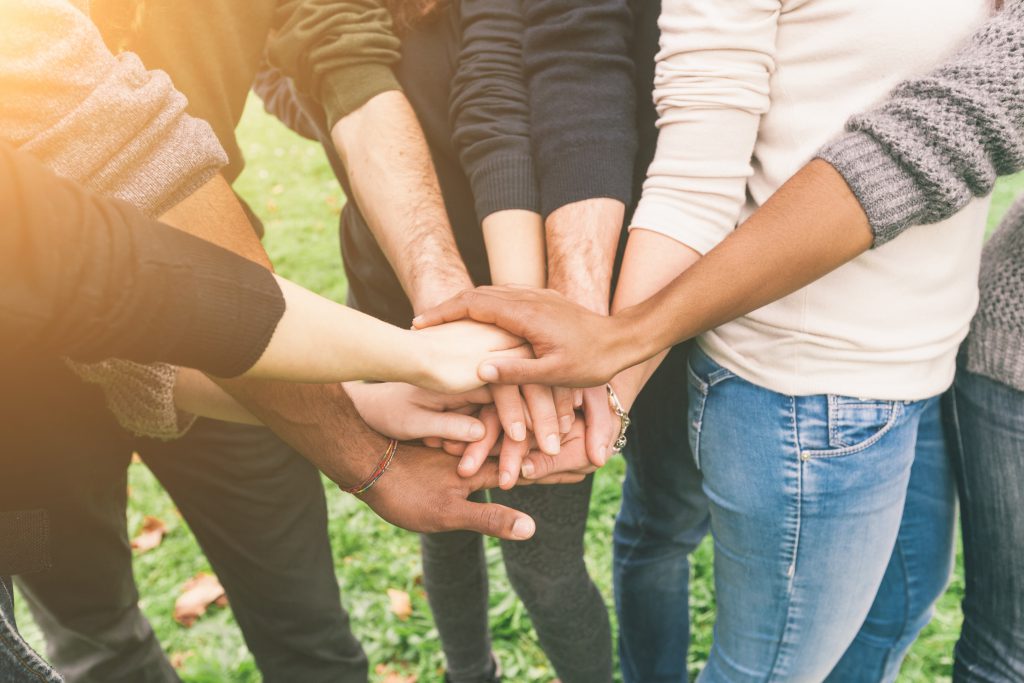 Marlene Wåhlstedt
Processledare
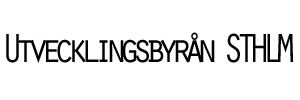 PICK-graf chart– ett prioriteringsverktyg för idéer
Hög
Kill – Gör inte!
Consider - Överväg
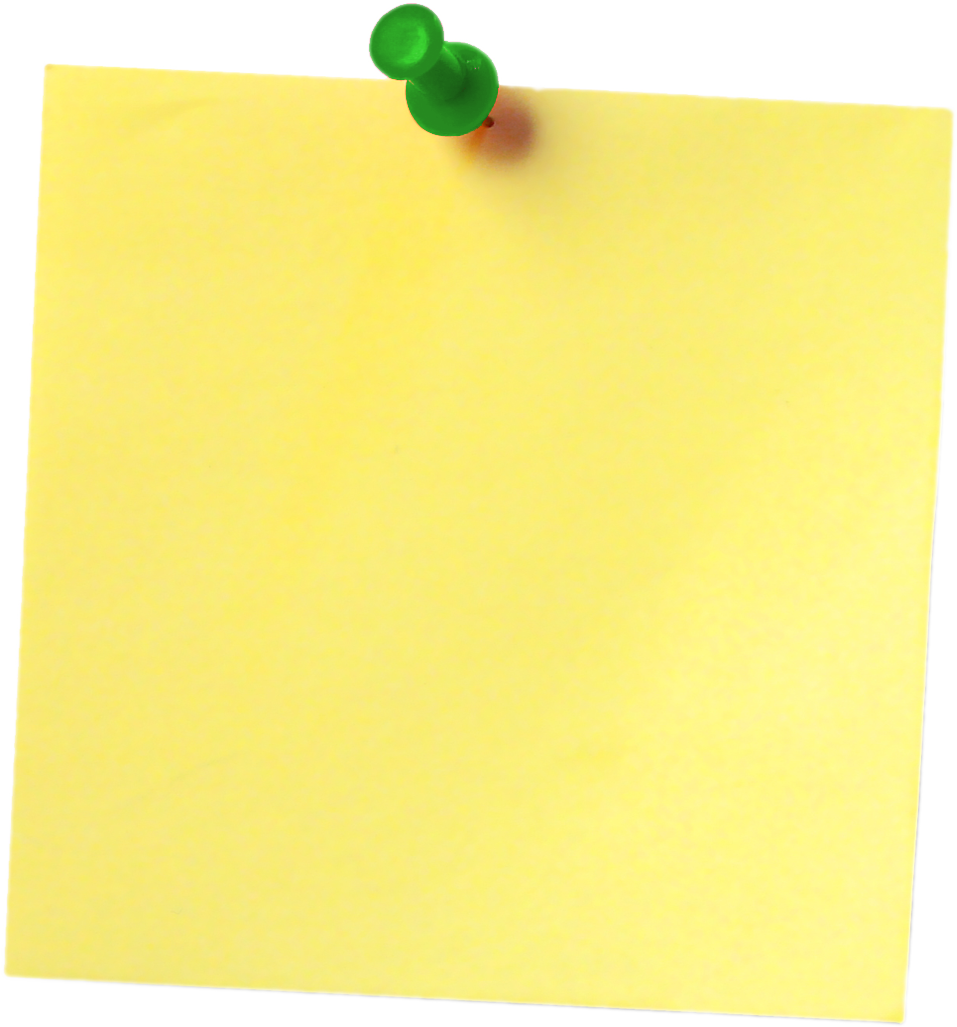 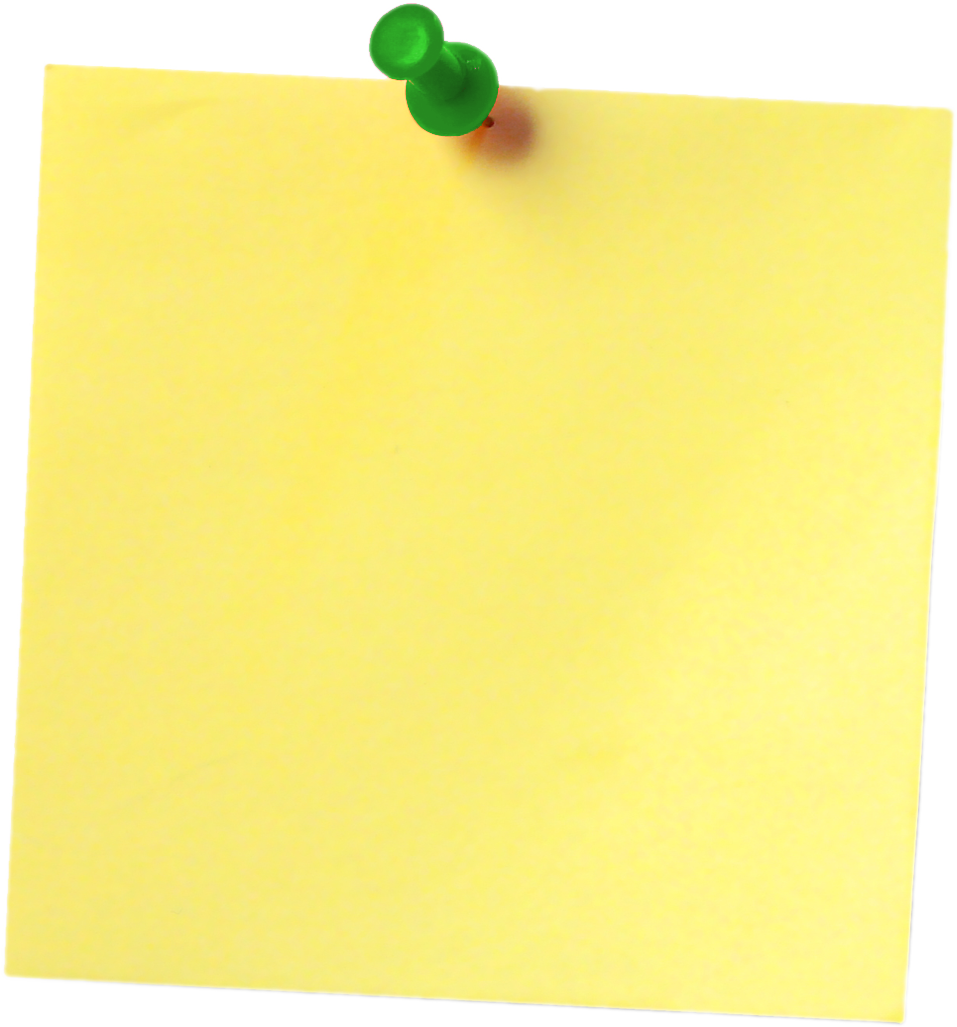 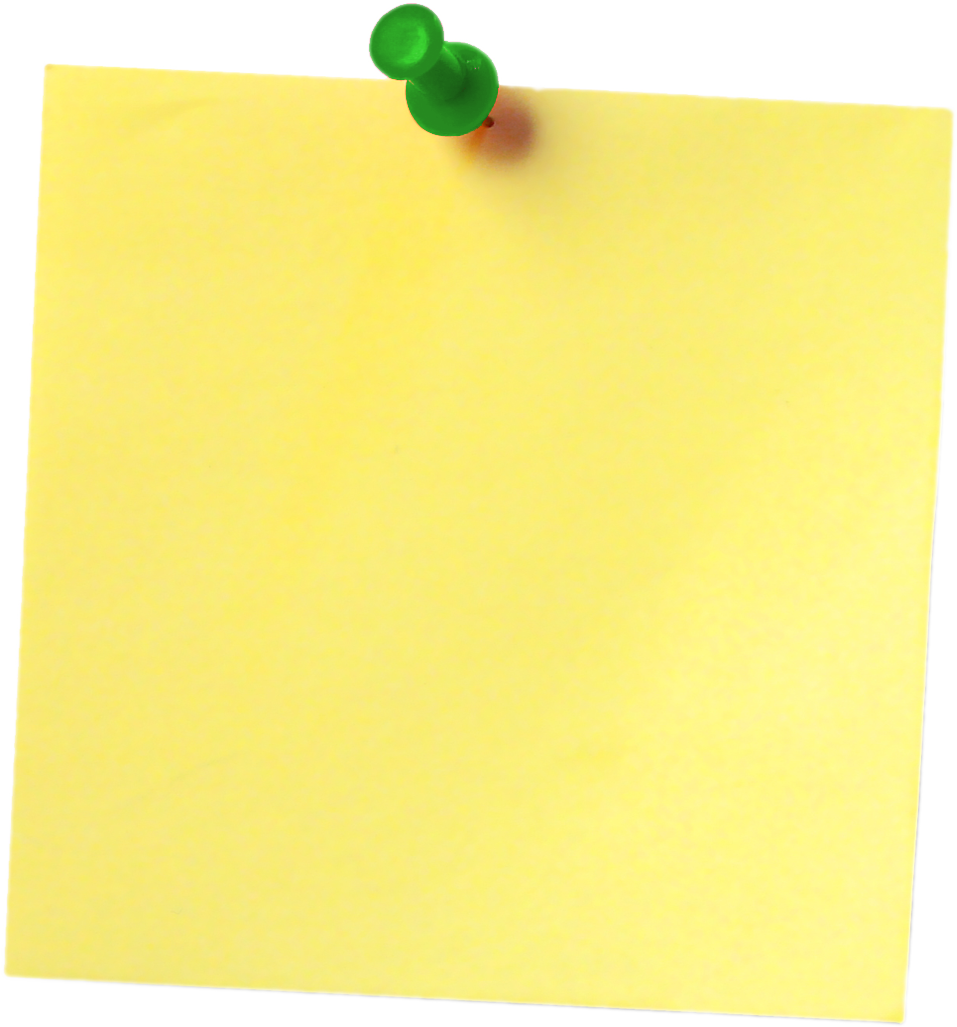 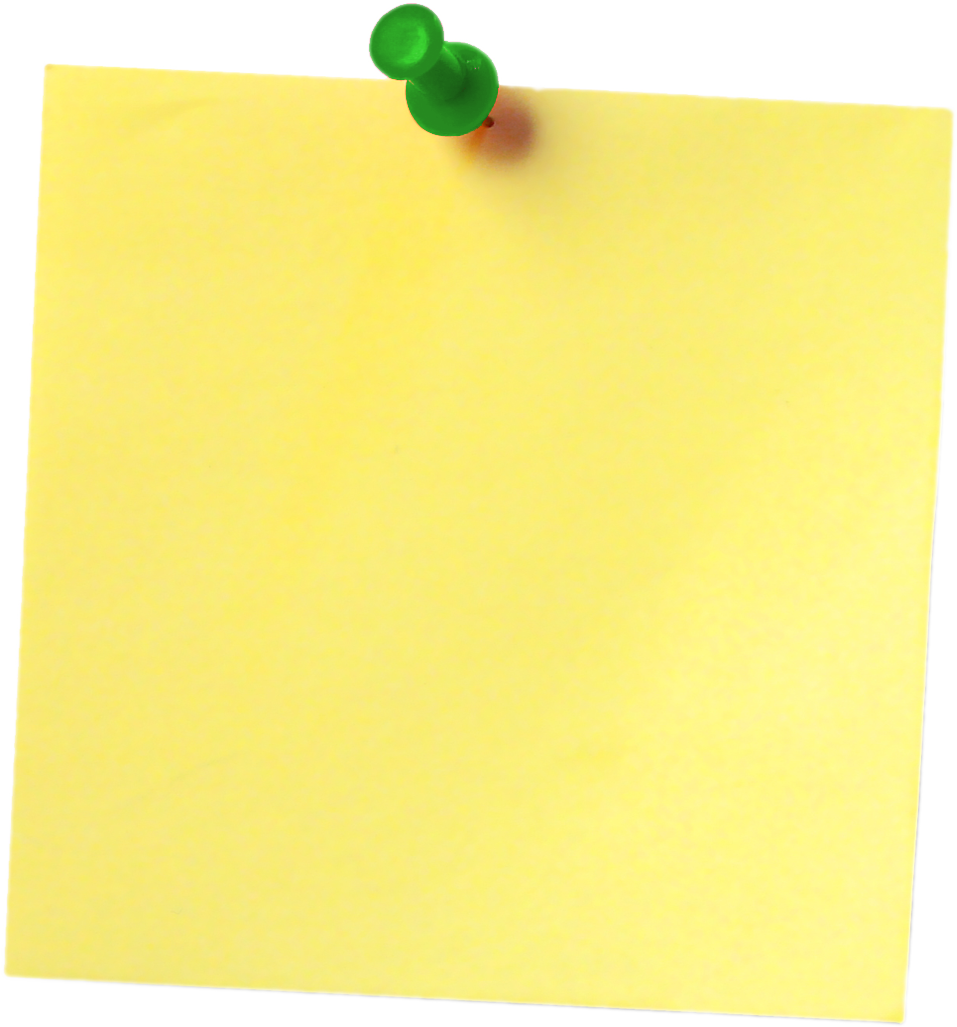 Kostnad/ansträngning
Implement – Genomför!
Possible - Möjligt
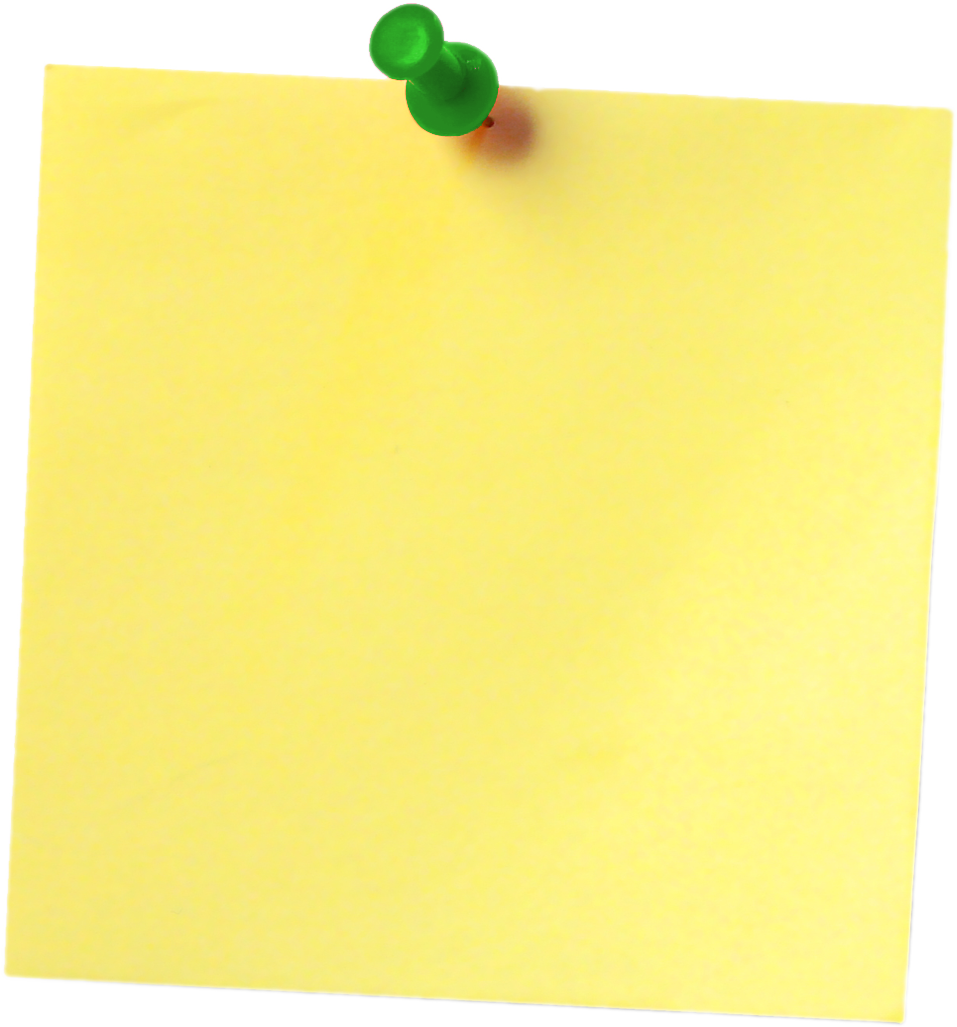 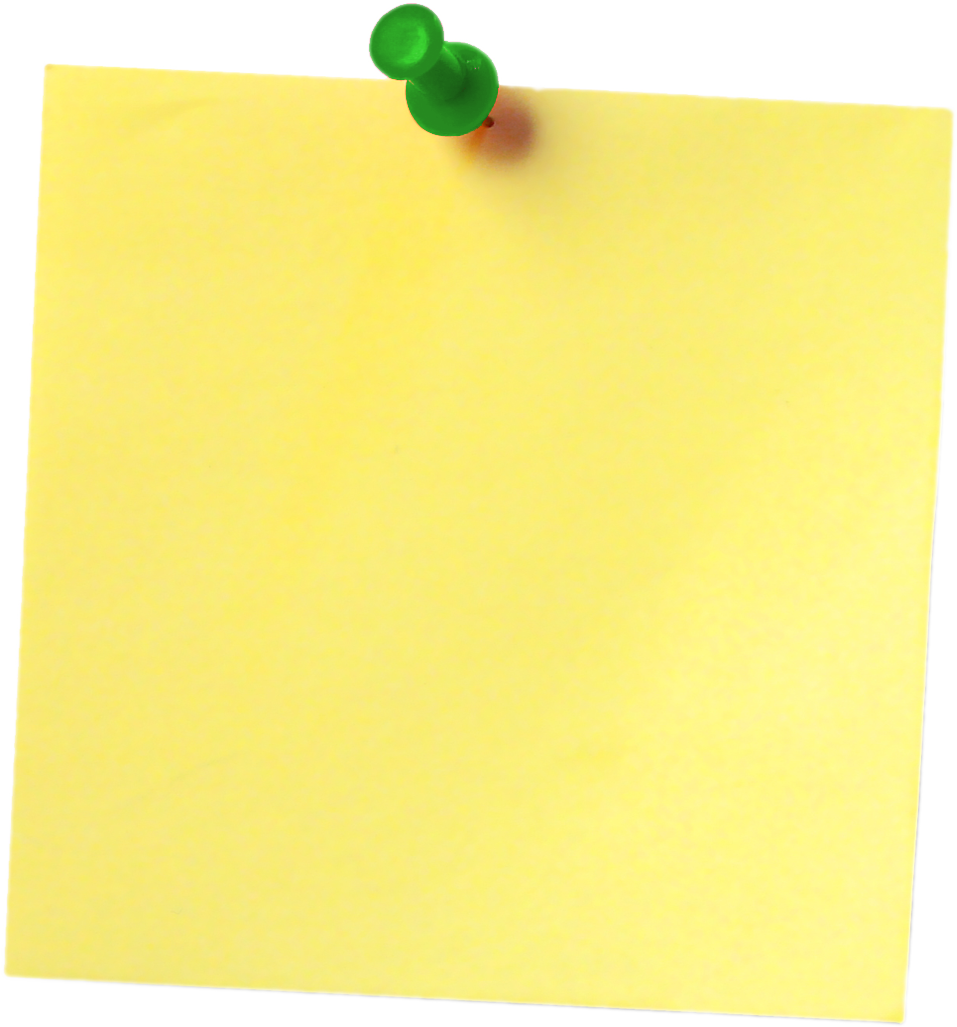 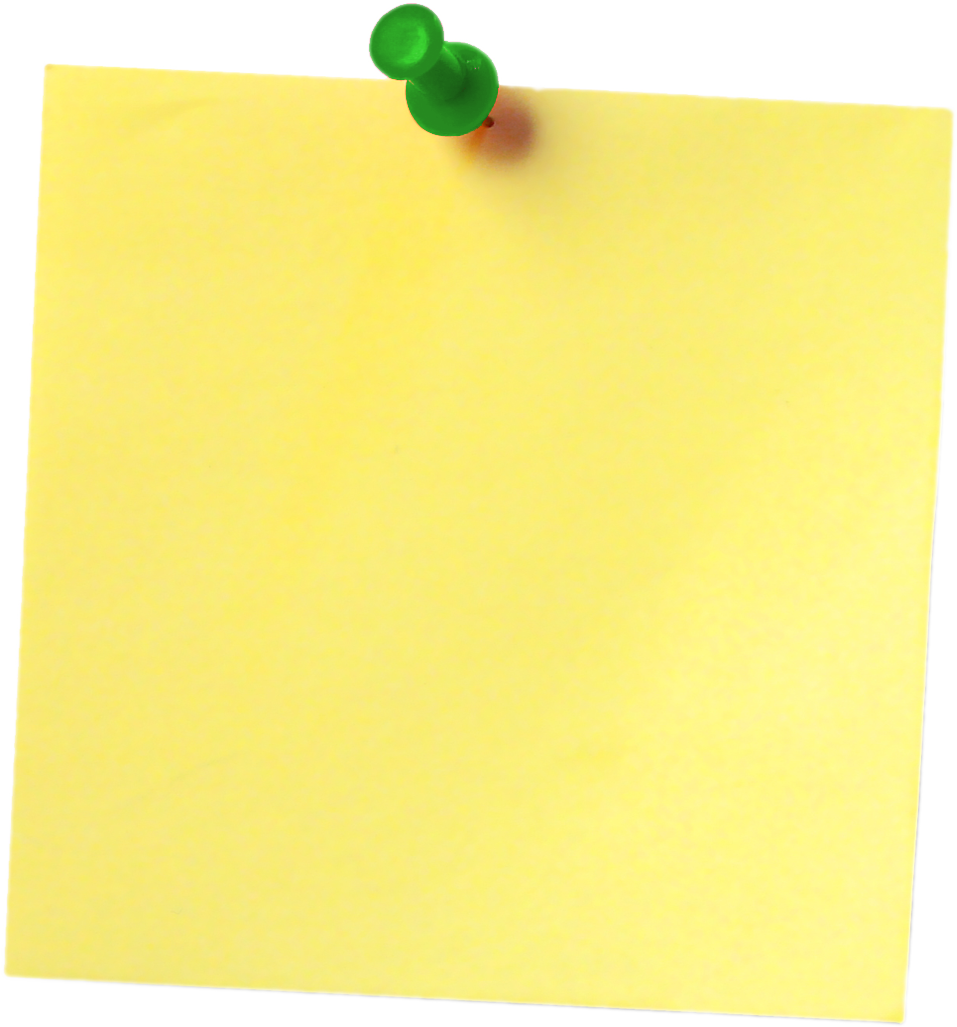 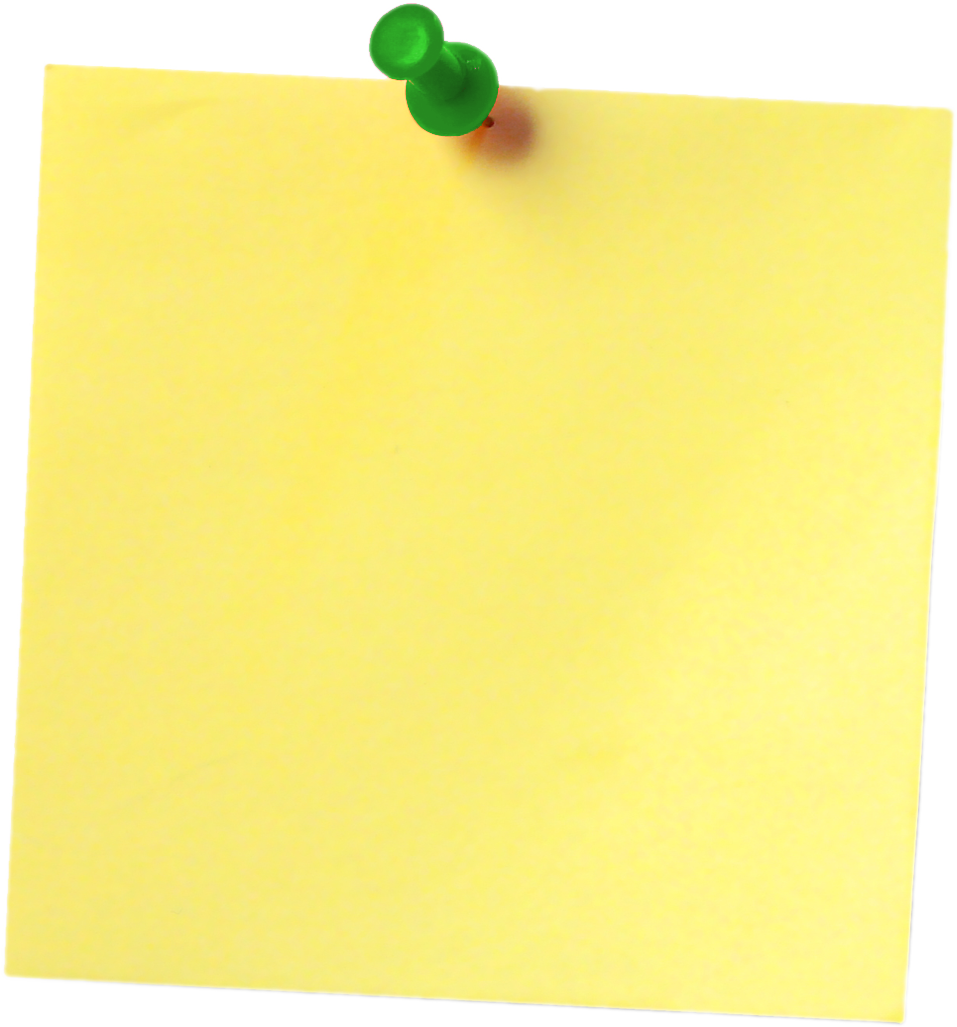 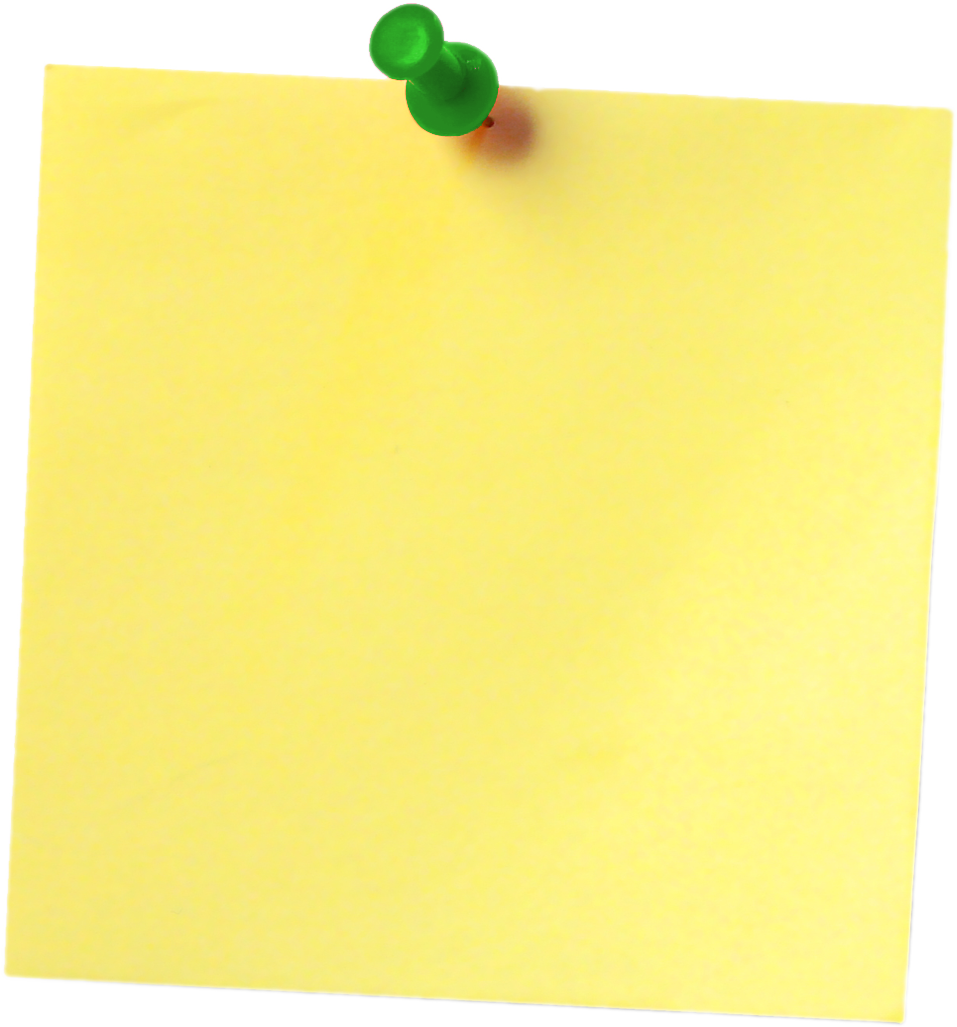 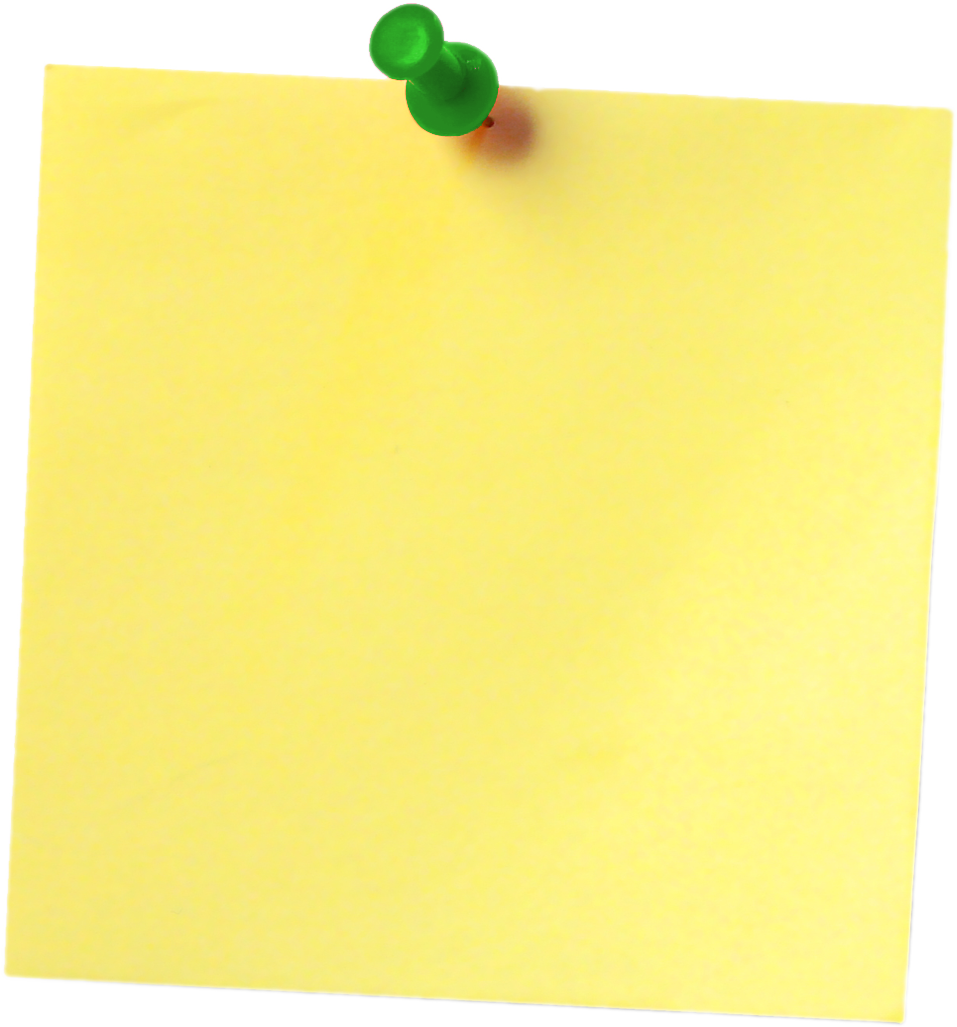 Låg
Låg
Hög
Effekt/påverkan
PICK graf: ett verktyg inom LEAN management för att organisera och kategorisera idéer under prioritera fasen. Michael.L.George (2006) Lean Six Sigma for Services